Государственное бюджетное общеобразовательное учреждение города Москвы Гимназия № 1577 подразделение №4
Тема: Развитие творческих способностей детей старшего дошкольного возраста посредством конструирования из бумаги в технике "квиллинг" 






Выполнила :Яковлева Ольга Сергеевна
Особенности творческого конструирования для детей старшего дошкольного возраста
Конструирование из бумаги относится к художественной деятельности. Дети в основном создают художественно-эстетический продукт. Существует разная техника работы с бумагой: сминание, разрывание, разрезание, сгибание. Несмотря на всю привлекательность, конструирование из бумаги с использованием разной техники является самым сложным видом этой деятельности. Оно предполагает у детей хорошо развитых пространственных представлений.
Сейчас всё чаще педагоги стали использовать в работе различные виды нетрадиционной техники изобразительной деятельности. Термин «нетрадиционный» подразумевает использование материалов, инструментов, которые не являются общепринятыми, традиционными, широко известными. Применение нетрадиционных техник способствует обогащению знаний и представлений детей о предметах и материалах, их использовании,   свойствах, способах применения. Это даёт толчок к развитию воображения, творчества.
Техника квиллинга
Основным приёмом бумагокручения является закручивание тонких полосок бумаги в плотные диски, с которыми затем производятся разнообразные действия: распускание, выдавливание, сжатие, формование.
Полученные таким образом модули служат материалом для сборки плоскостных и объёмных изображений.
Это простой и очень красивый вид изготовления поделок. С бумагой у нас связано представление о непрочности и недолговечности. Но квиллинг опровергает это утверждение – на филигранную объёмную подставку можно поставить, к примеру, чашку или положить тяжелую книгу, и ни один завиток бумажного кружева при этом не пострадает. Можно собрать из бумажных элементов вазу для конфет и спокойно использовать её по назначению — не развалится и не сломается. В общем, квиллинг — это возможность увидеть необычные возможности обычной бумаги.
Можно также сказать, что предлагаемый вид деятельности оказывает значительное влияние на личностное развитие. Работа в технике квиллинга способствовала формированию у моих детей, таких качеств личности, как настойчивость, умение доводить начатое дело до конца (последовательность и упорство в достижении поставленной цели, требующее целенаправленных волевых усилий), усидчивость и аккуратность. Развивается способность работать руками под контролем сознания, согласованность движений руки и глаза (зрительно-моторная координация, осмысленная моторика).
Консультация с воспитателями и специалистами
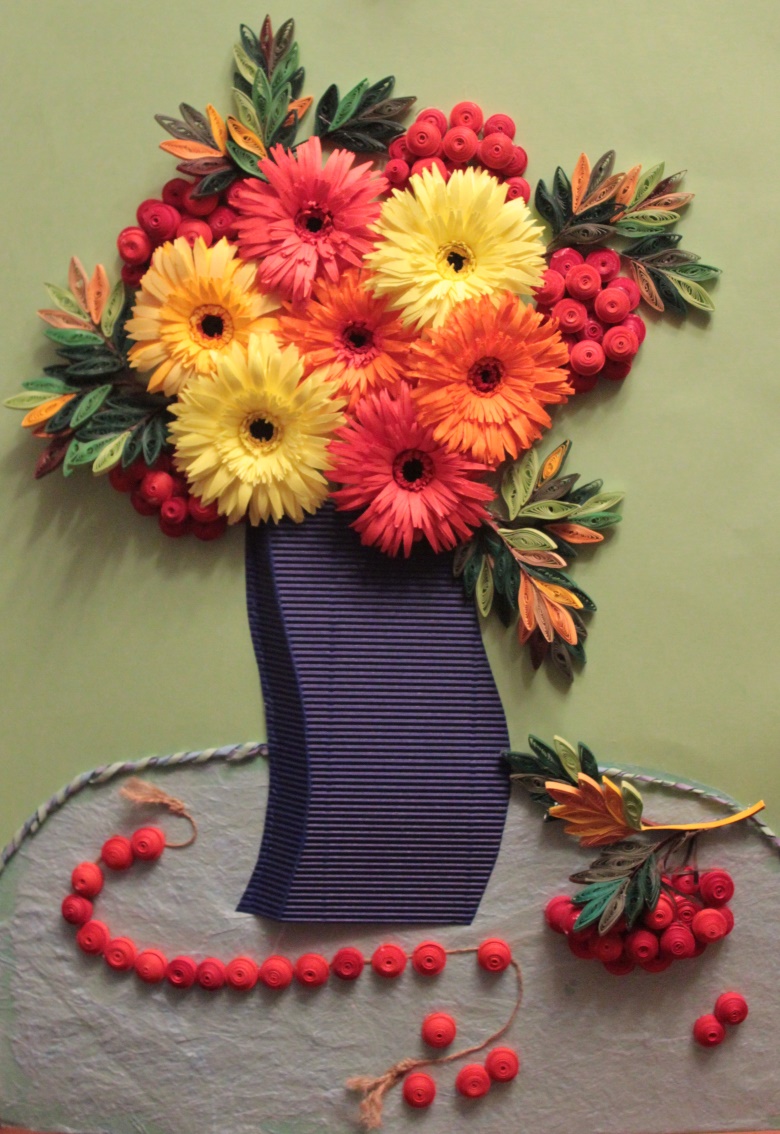 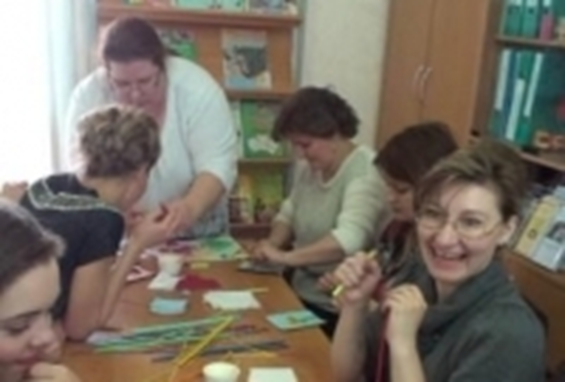 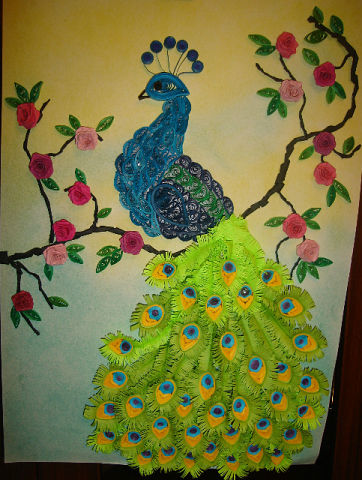 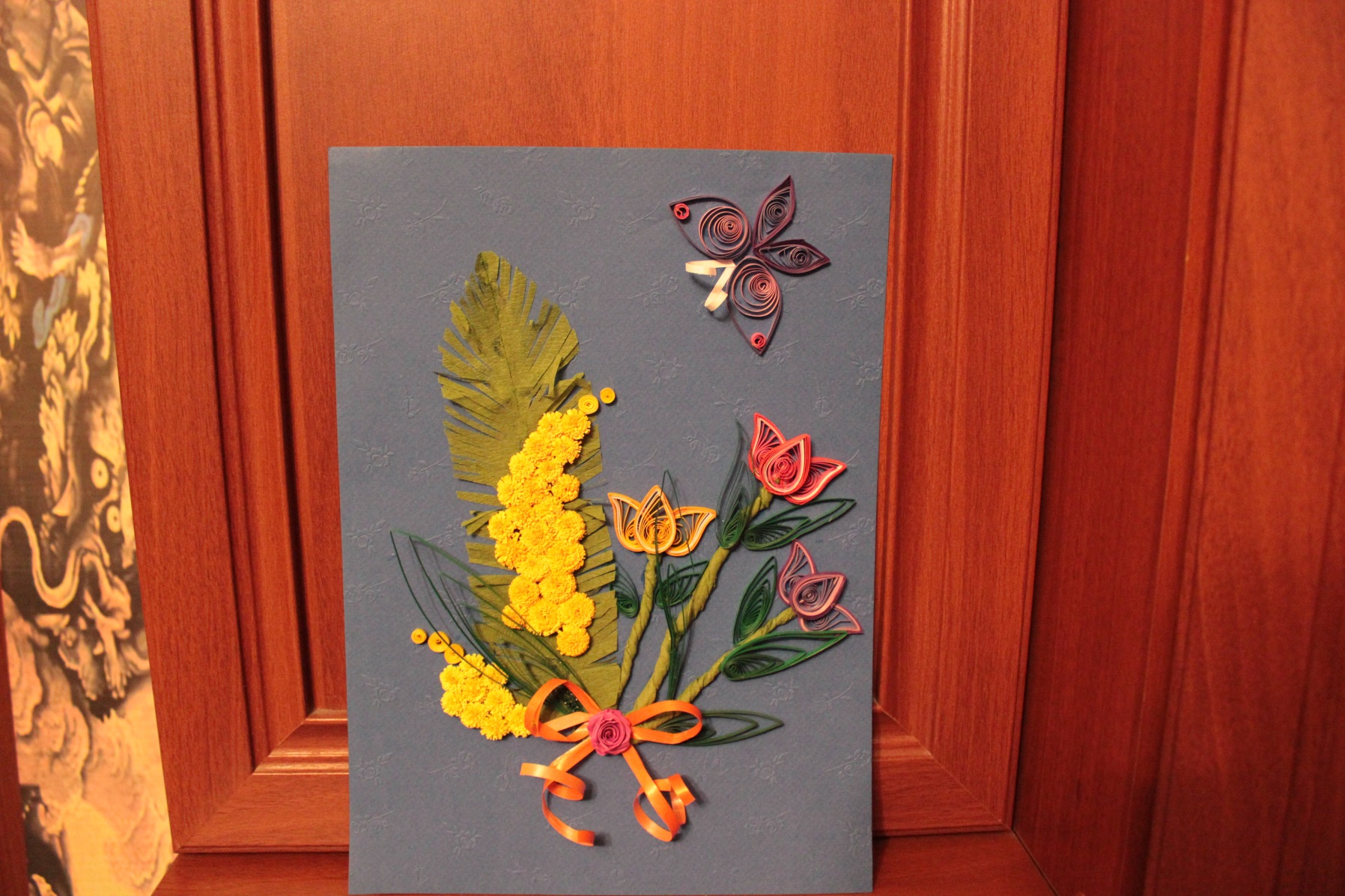 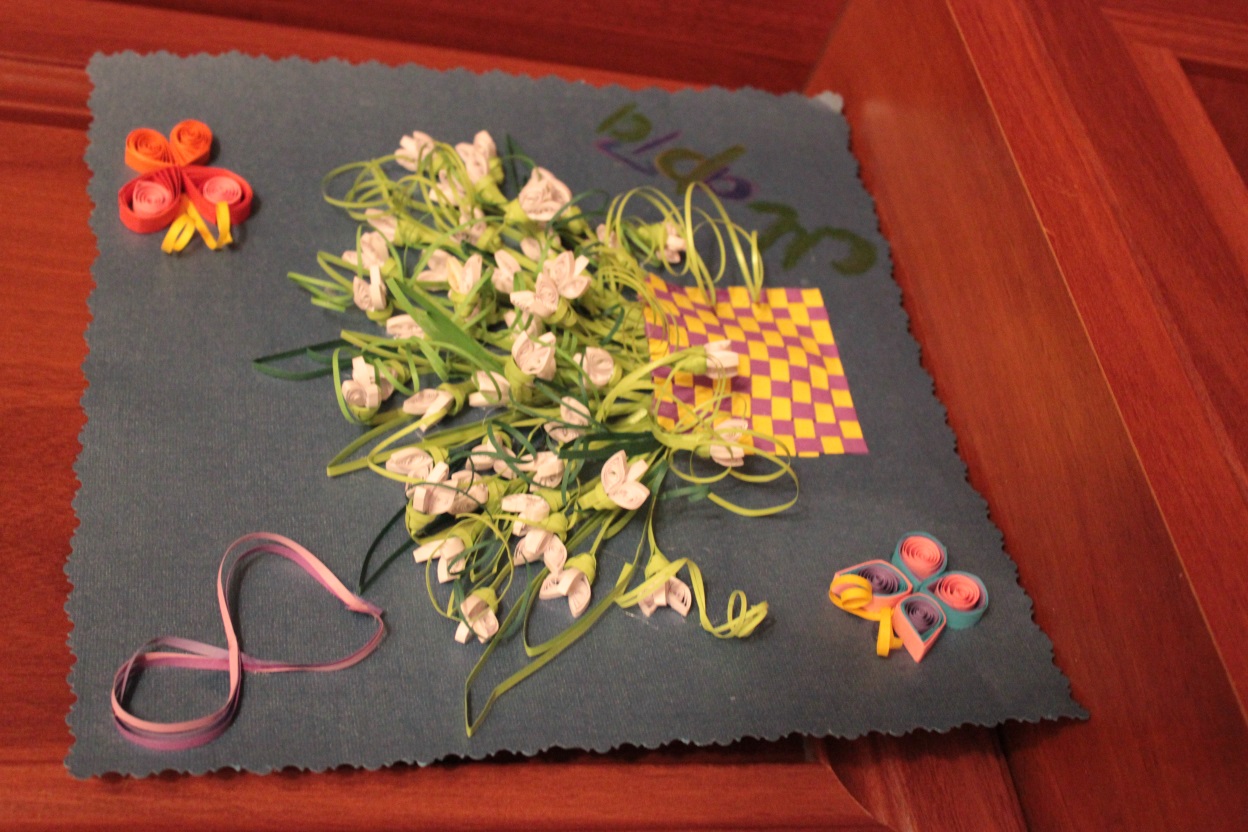 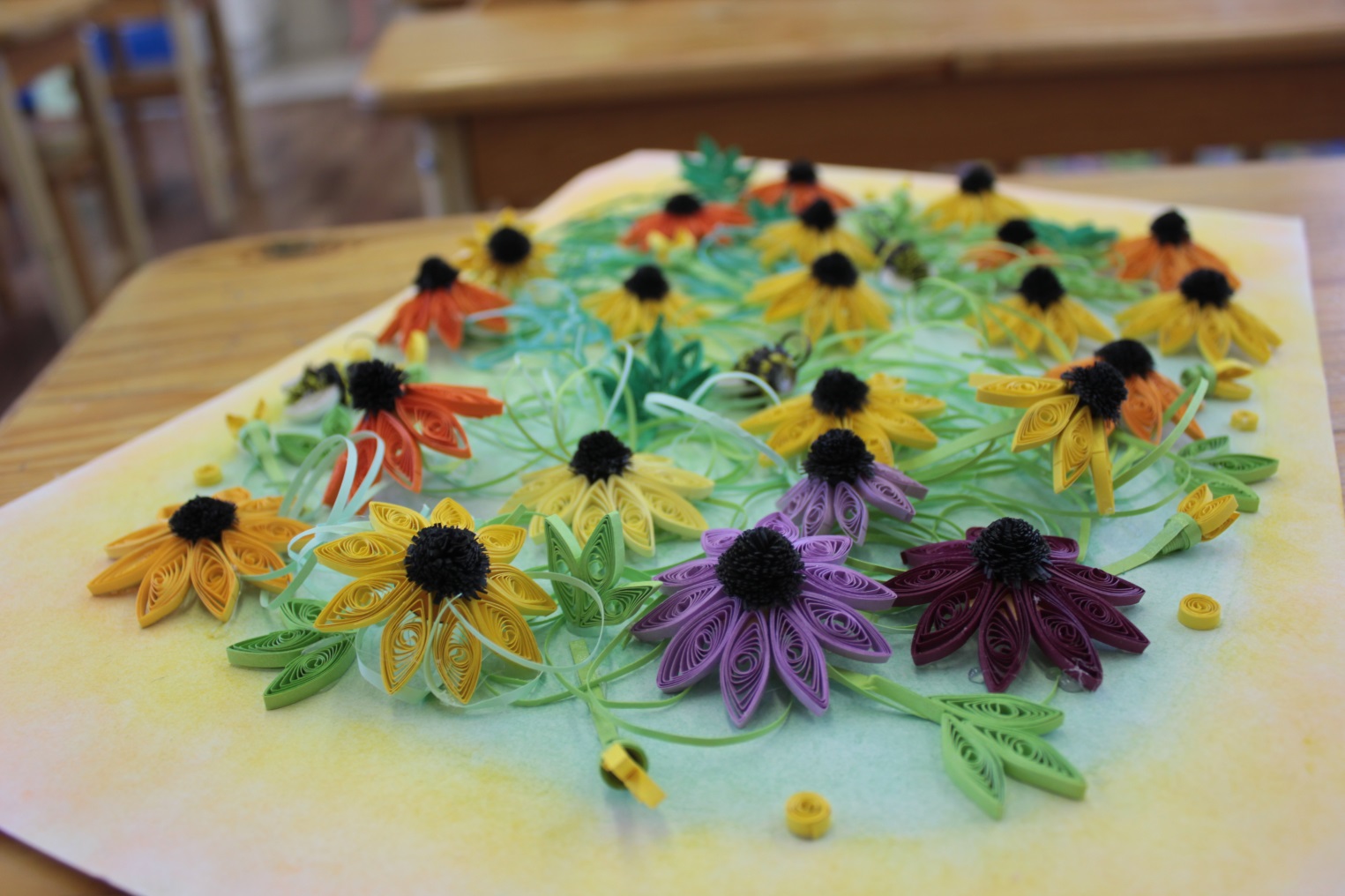 Беседа и знакомство детей с техникой квиллинг
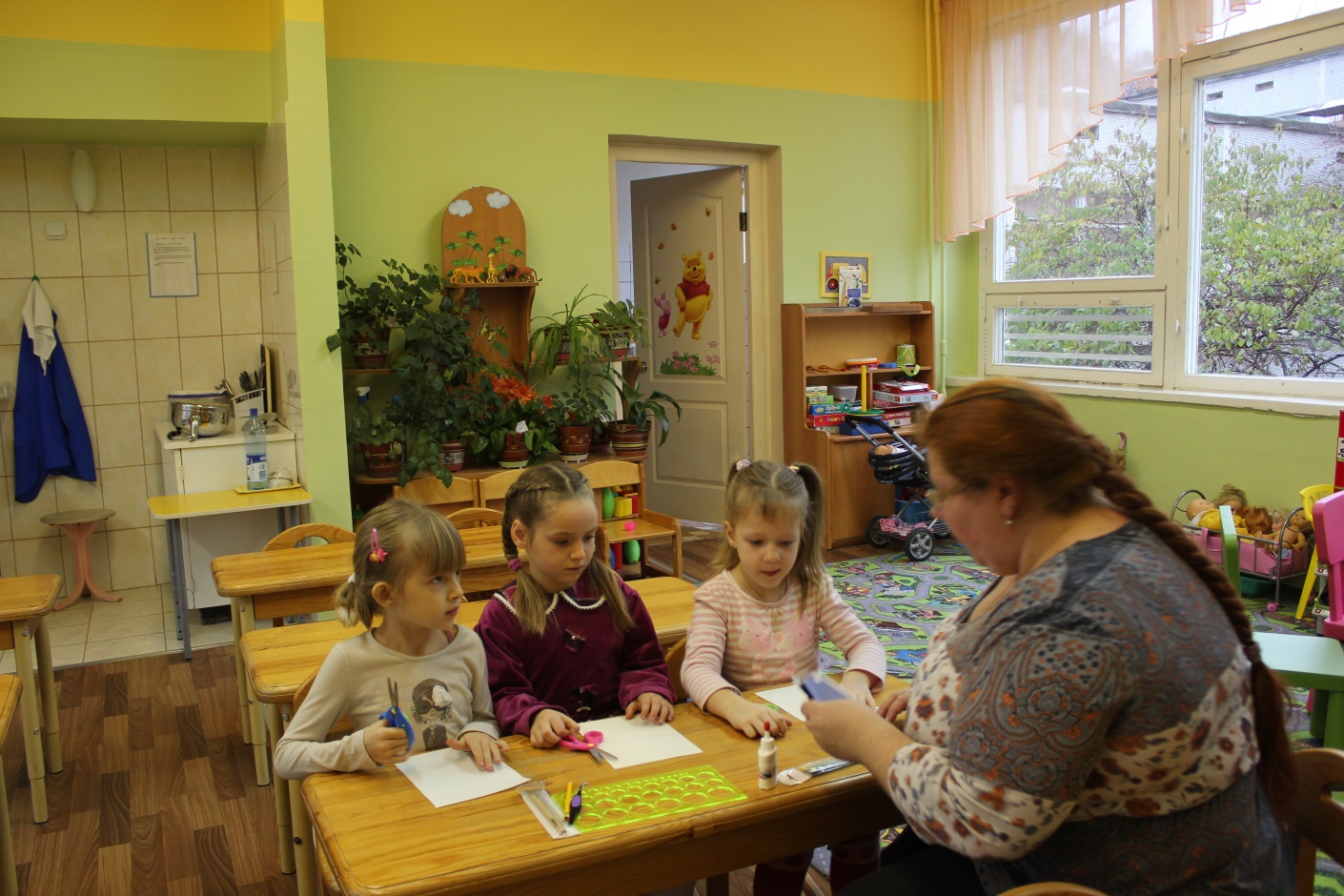 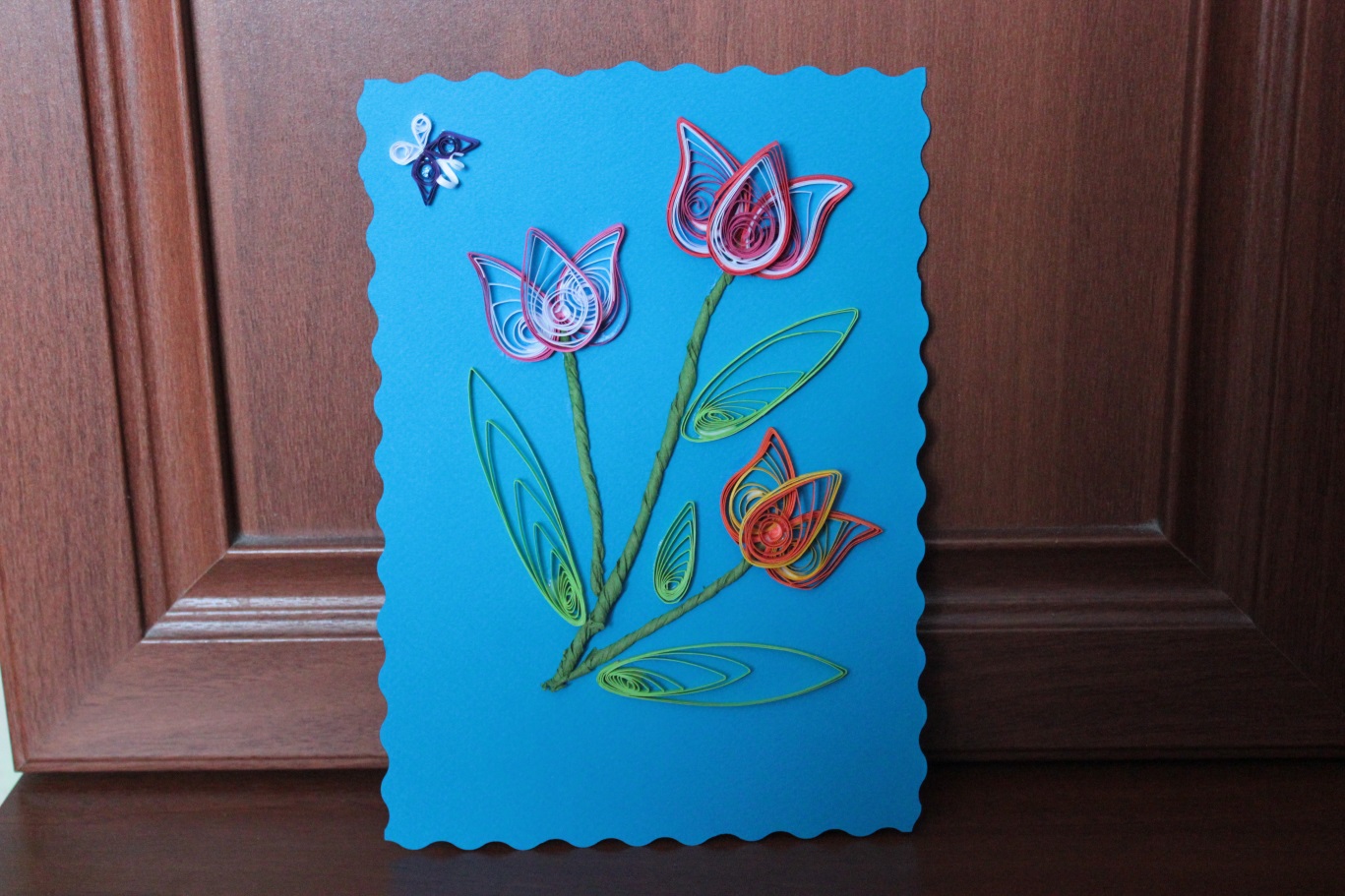 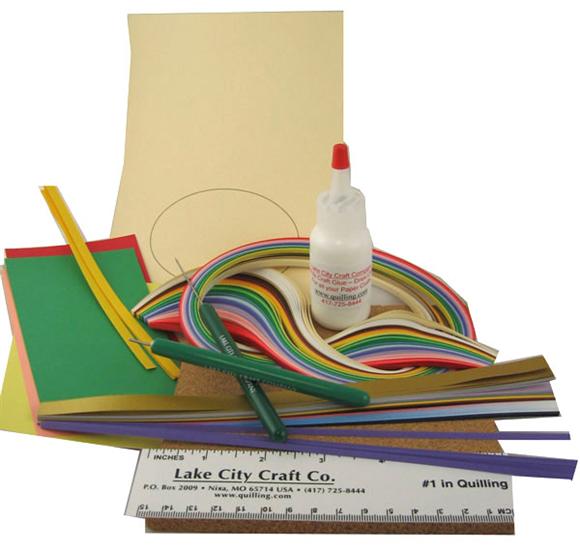 Инструменты
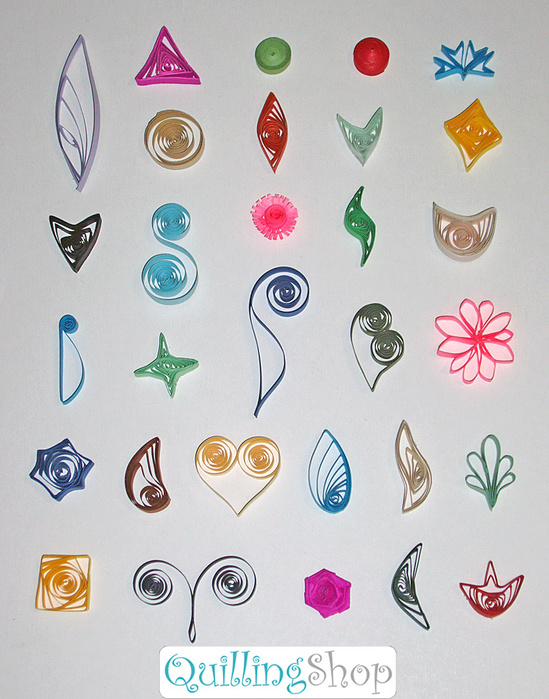 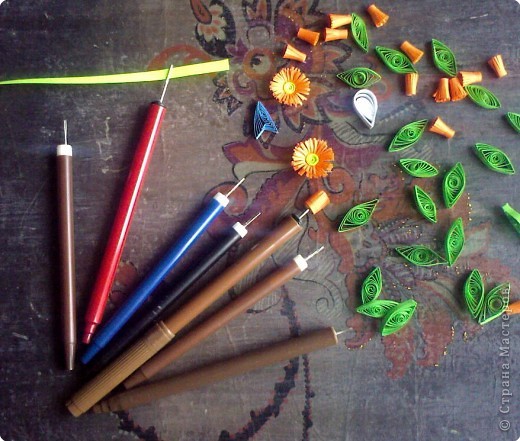 Цветочек
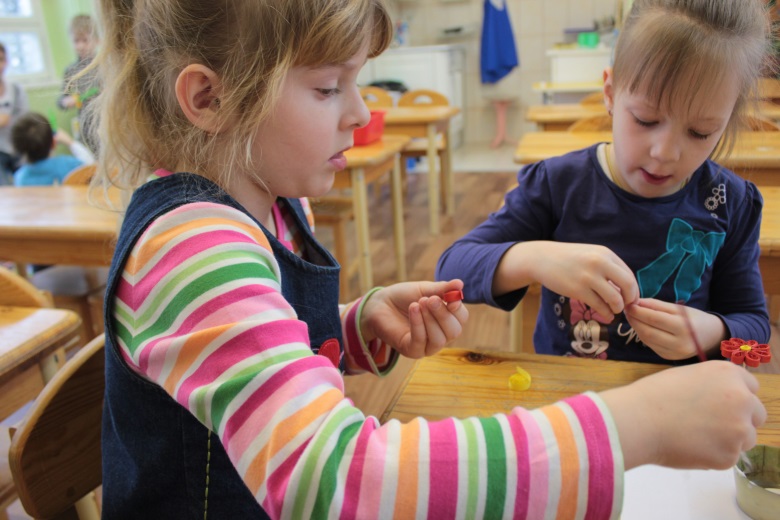 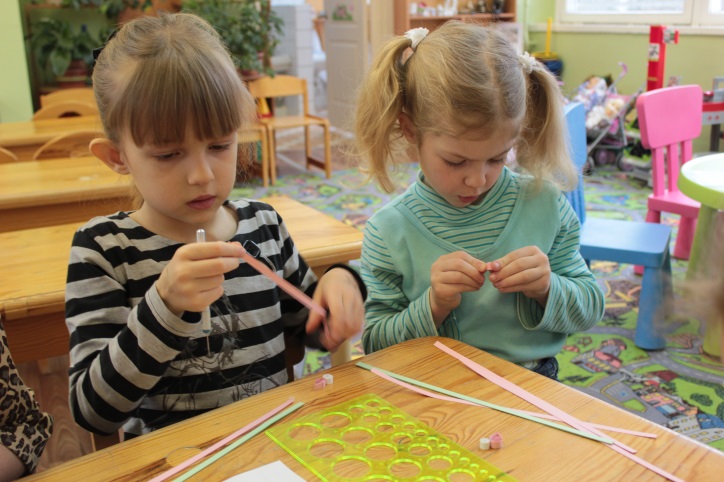 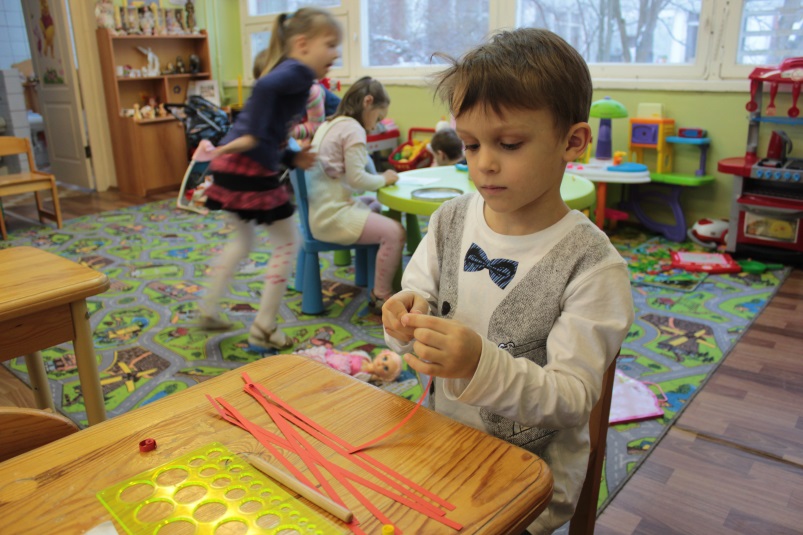 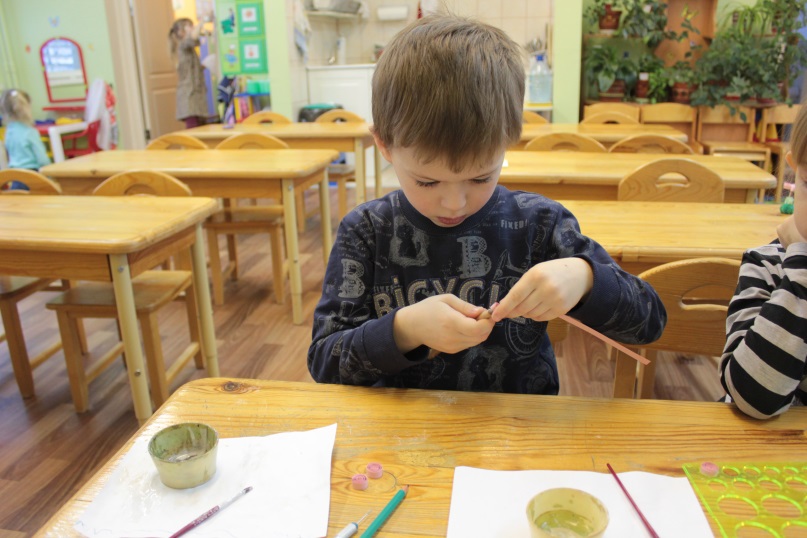 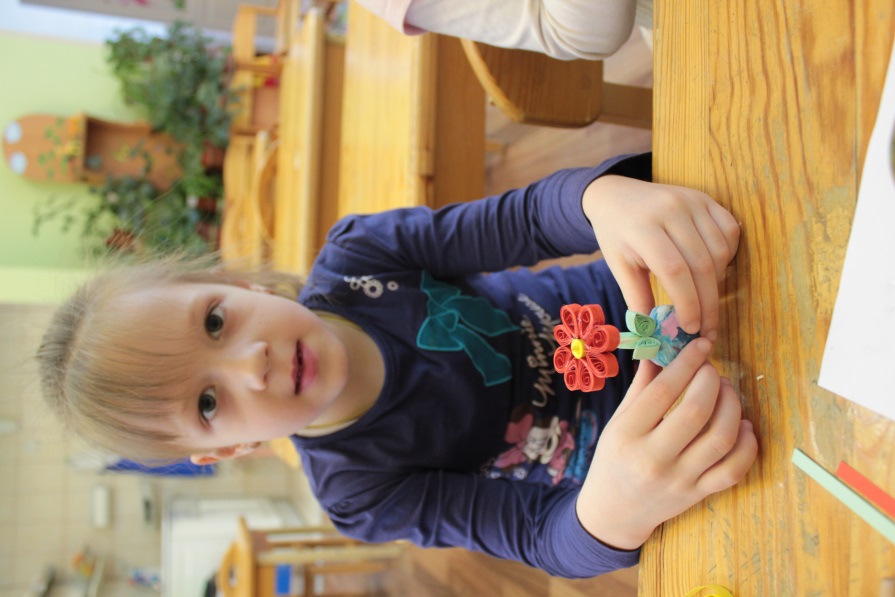 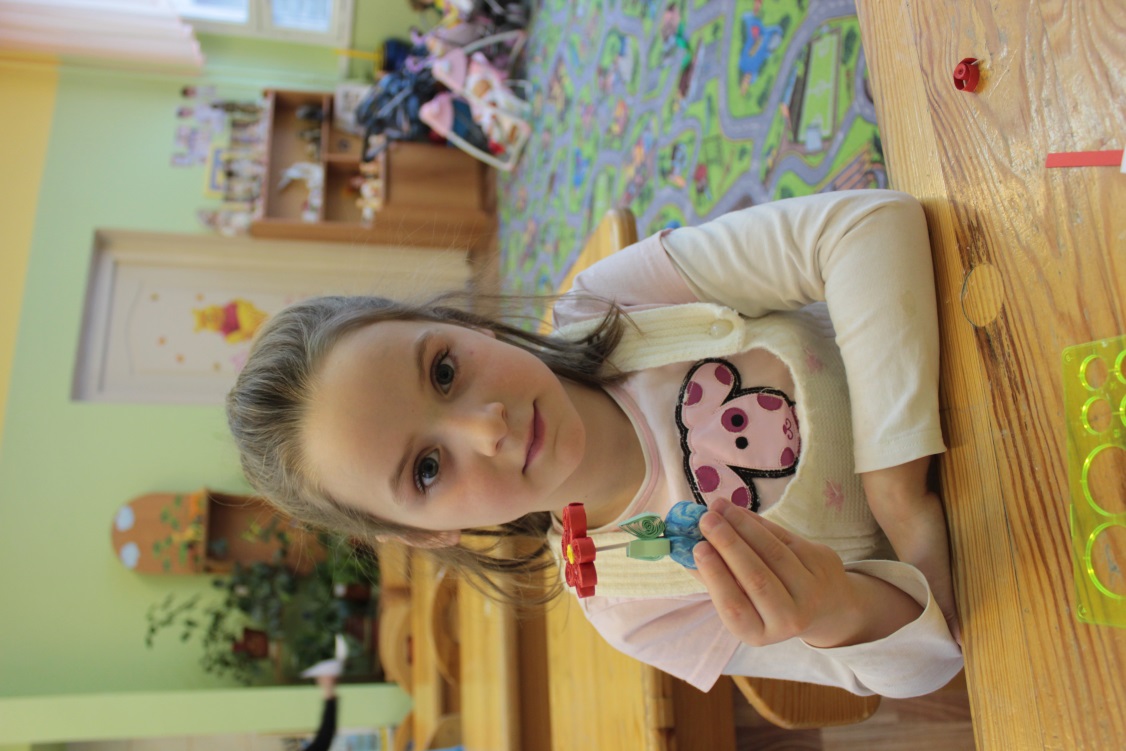 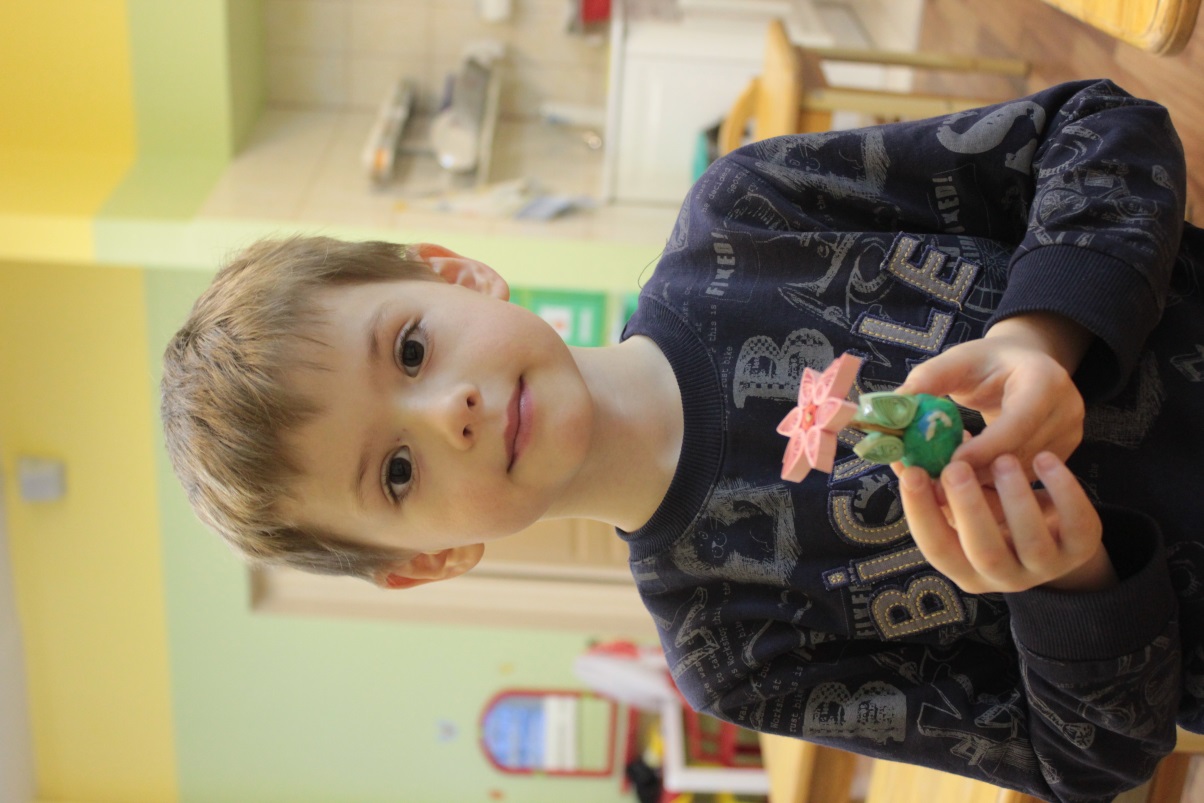 ВАСИЛЬКИ
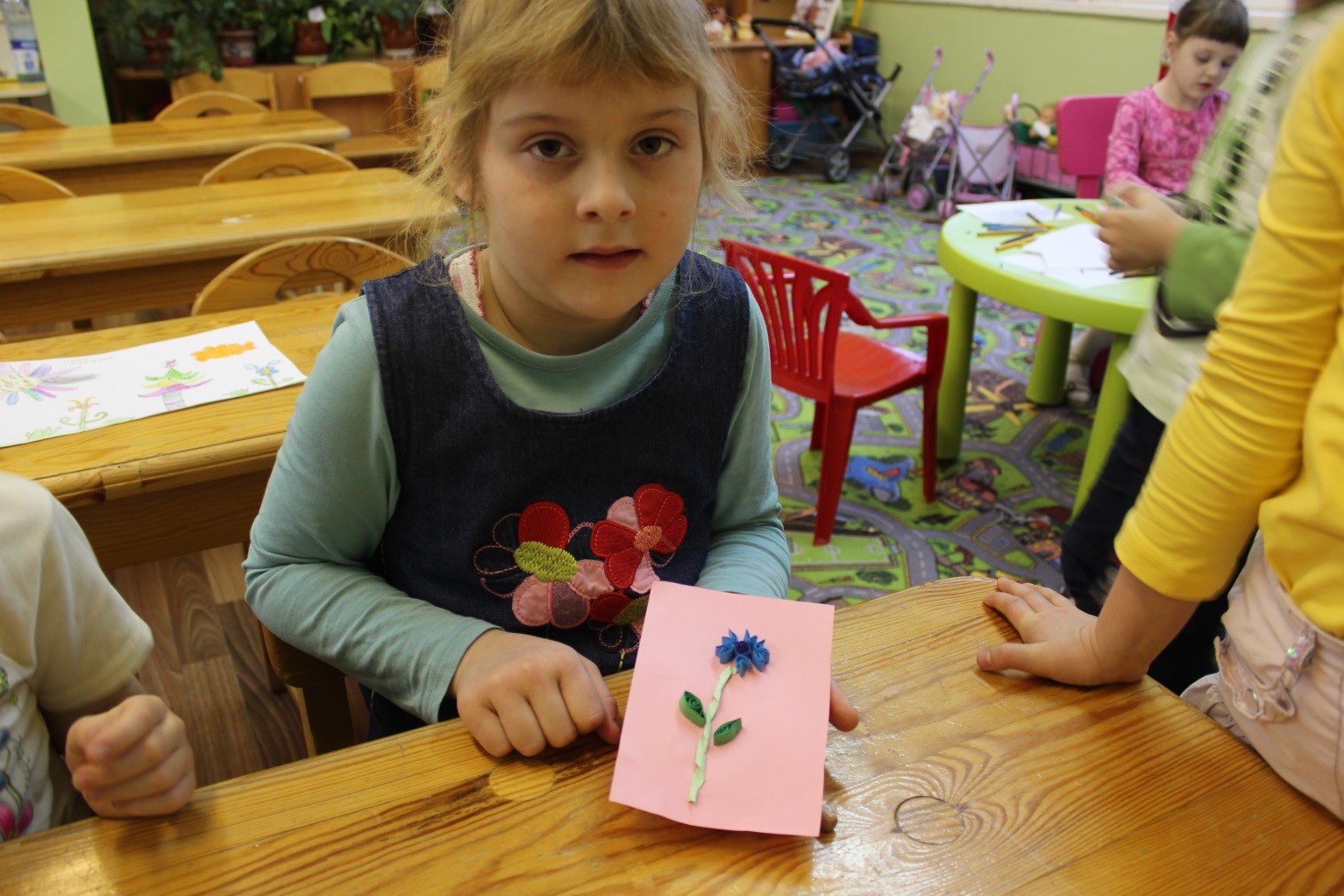 Снежинка
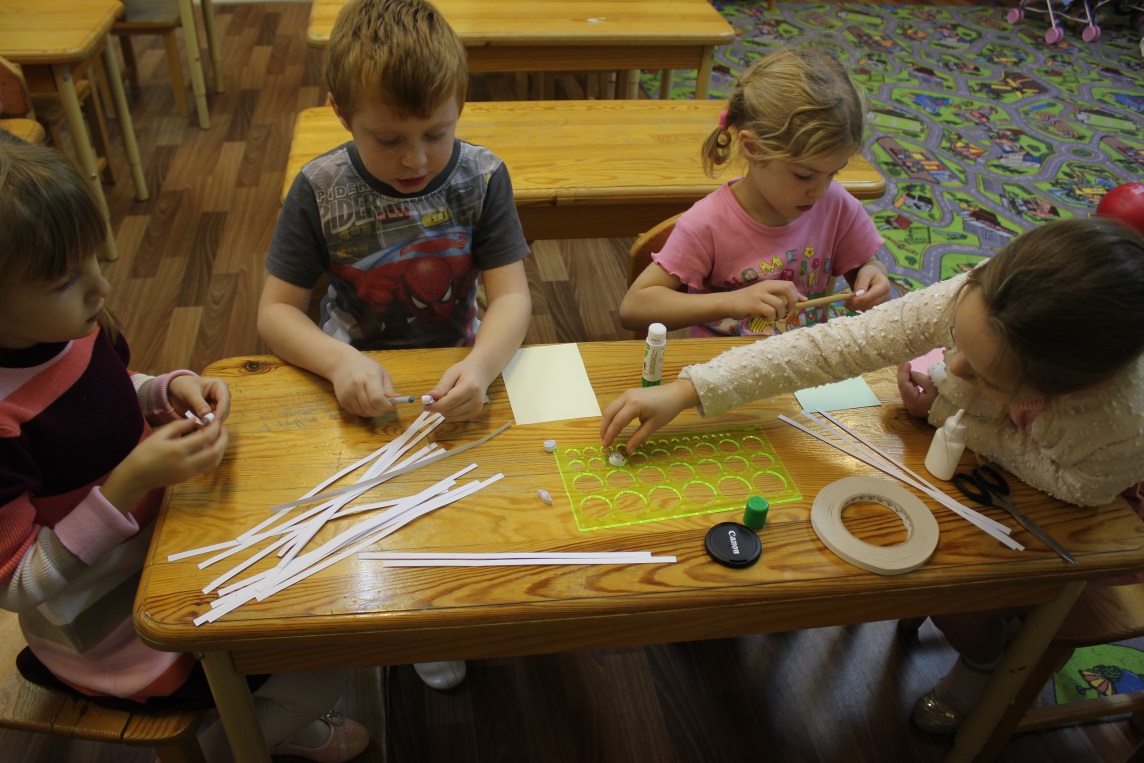 Цель : Всестороннее интеллектуальное и эстетическое развитие детей в процессе овладение элементарными приемами техники квиллинга, как художественного способа конструирования из бумаги.
 Для закрепления у детей старшего дошкольного возраста знаний о бумагокручении  предложили детям занятие «Ромашка».
РОМАШКА
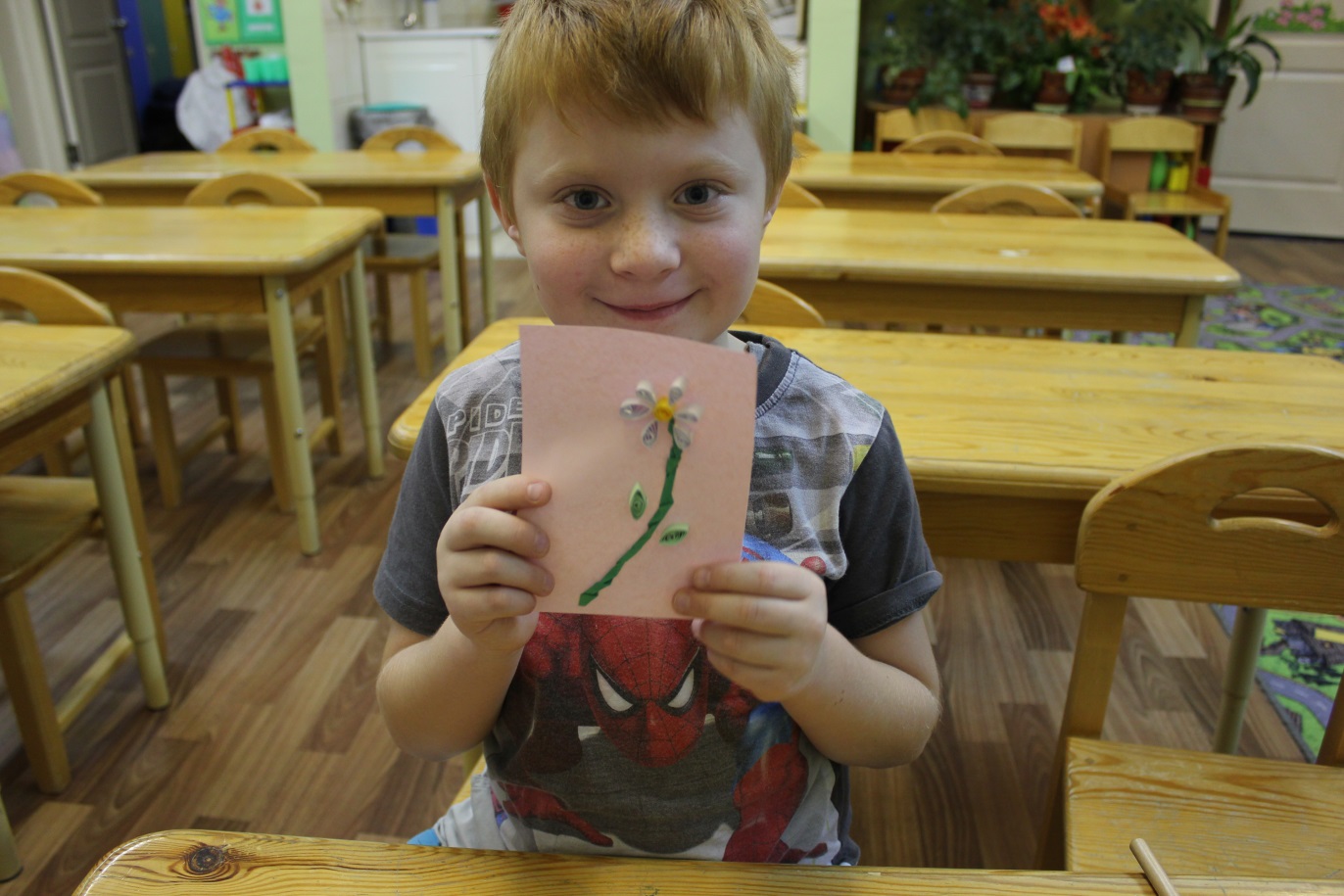 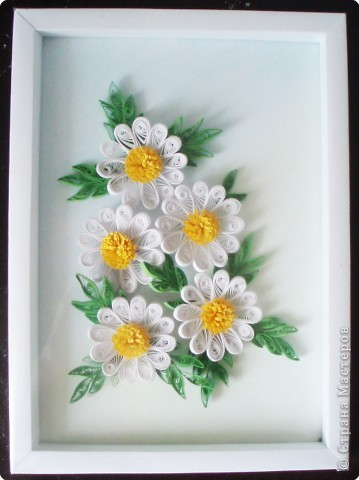 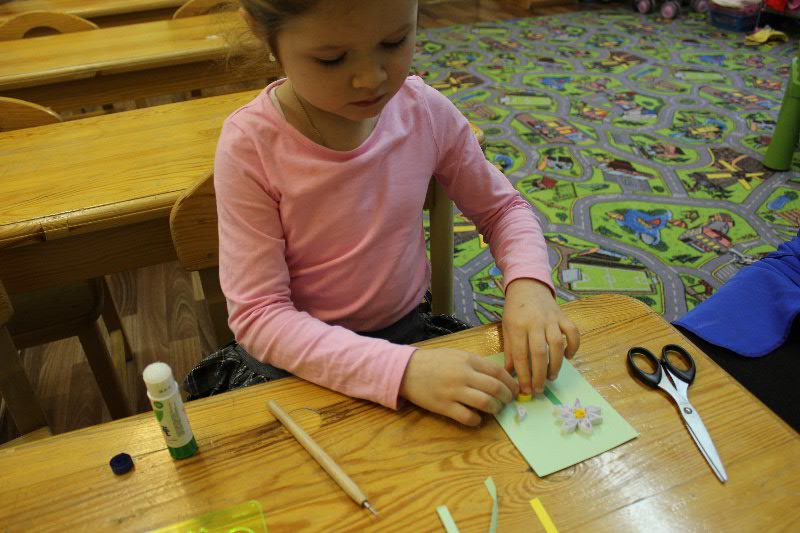 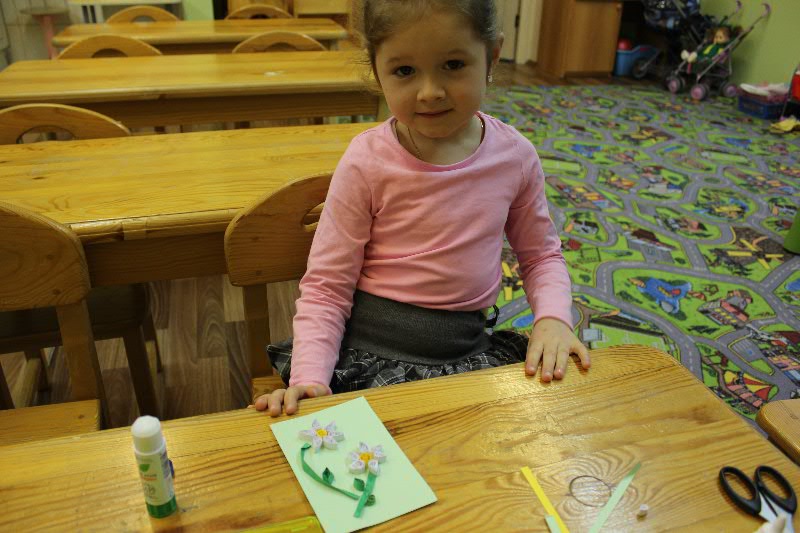 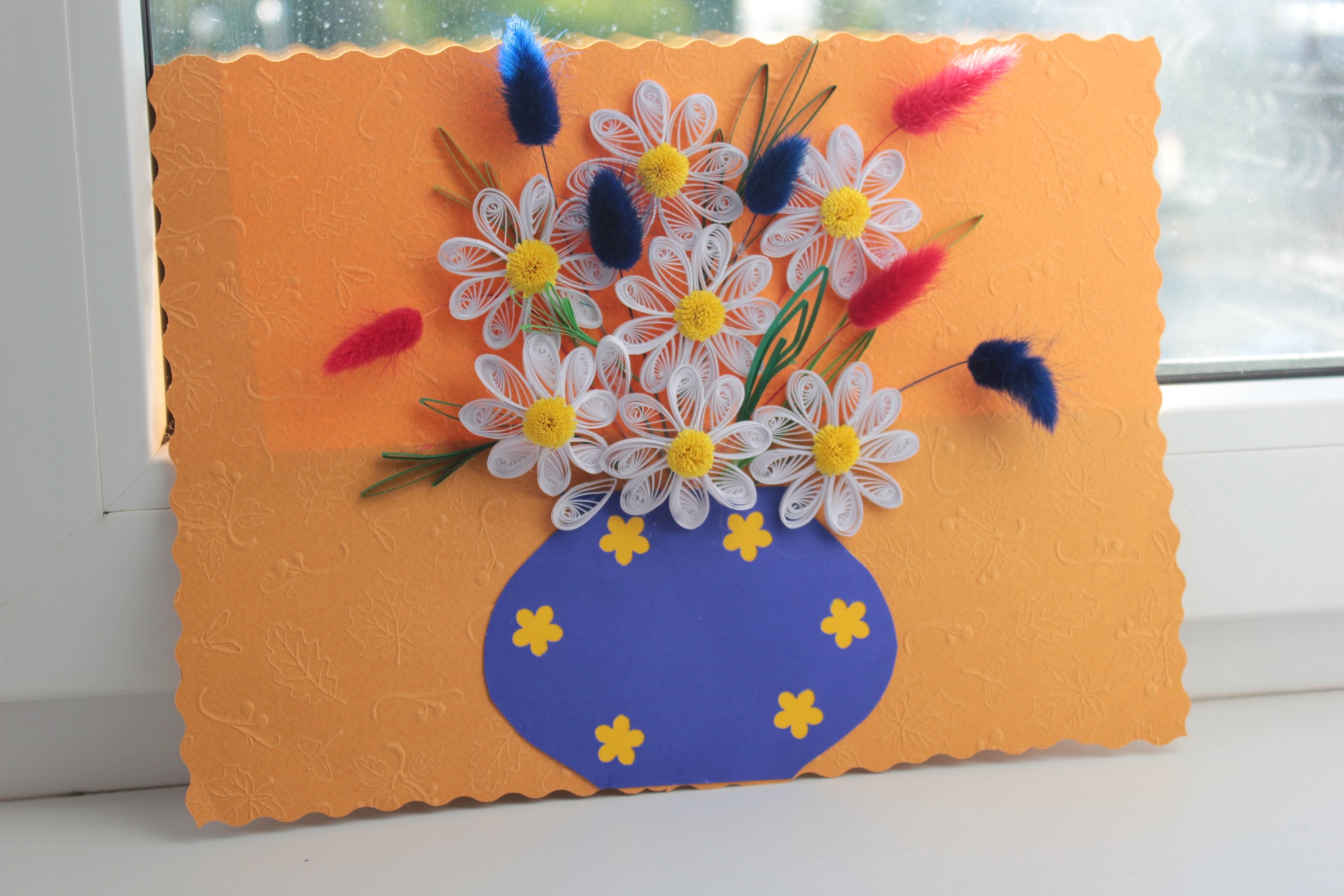 Также мы провели коллективные работы на разную тематику
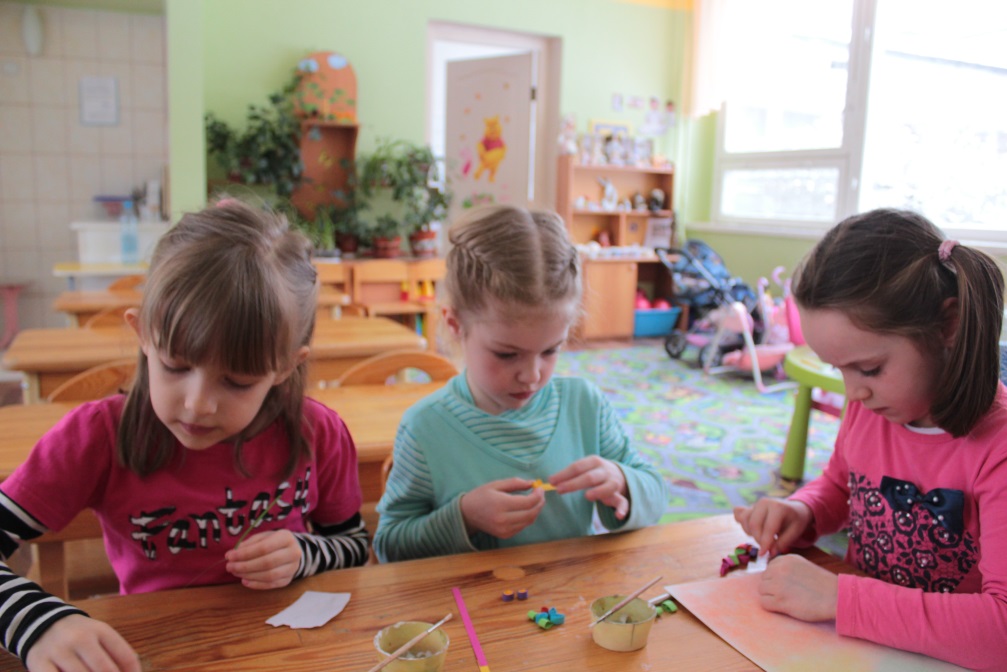 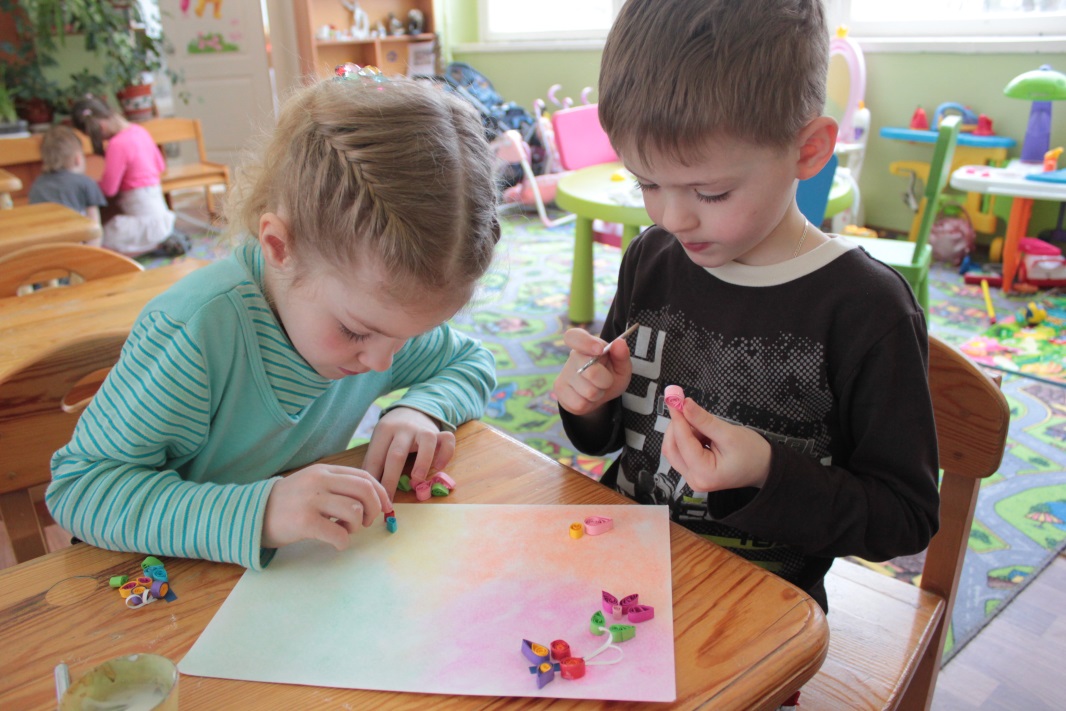 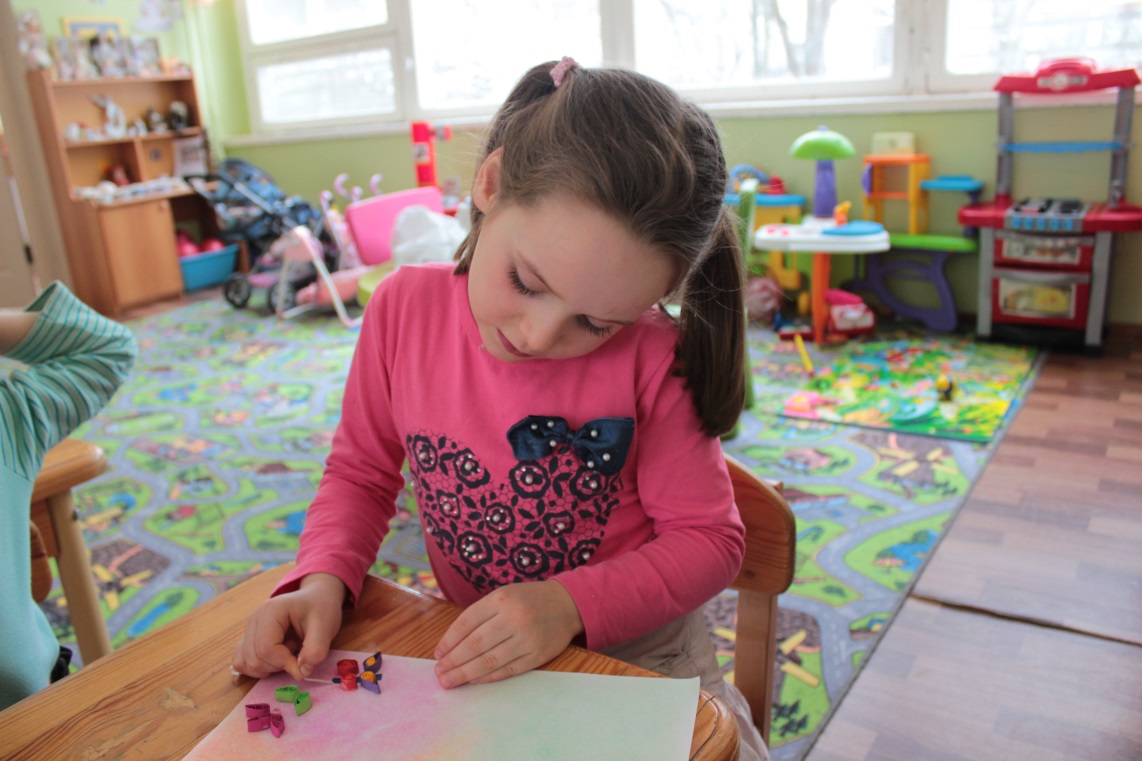 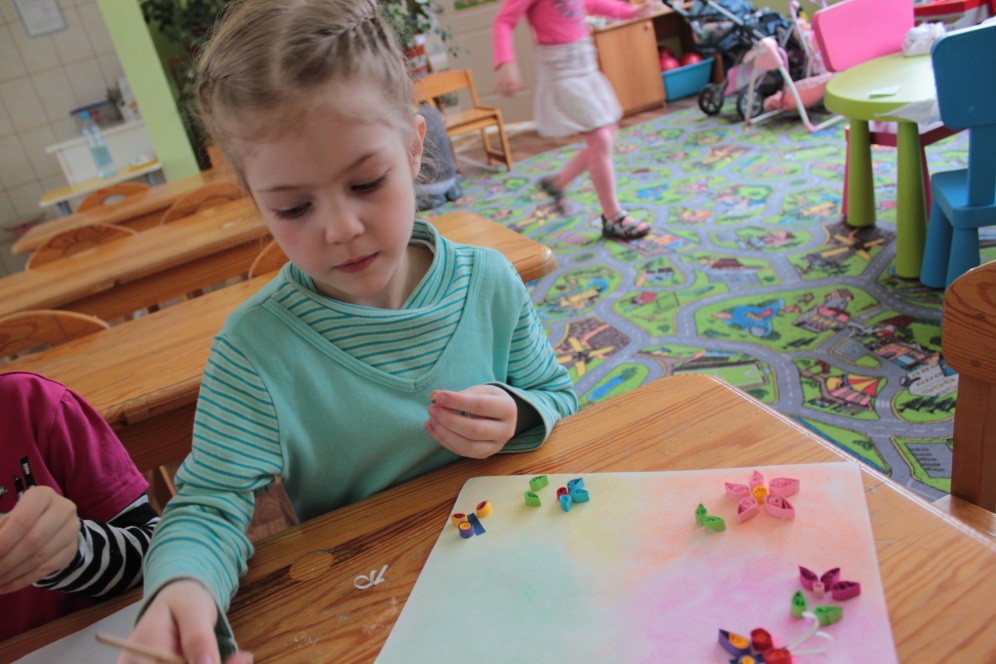 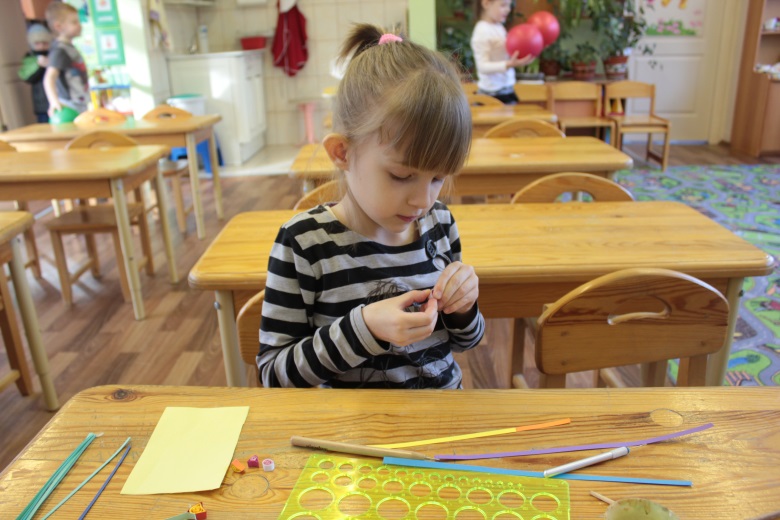 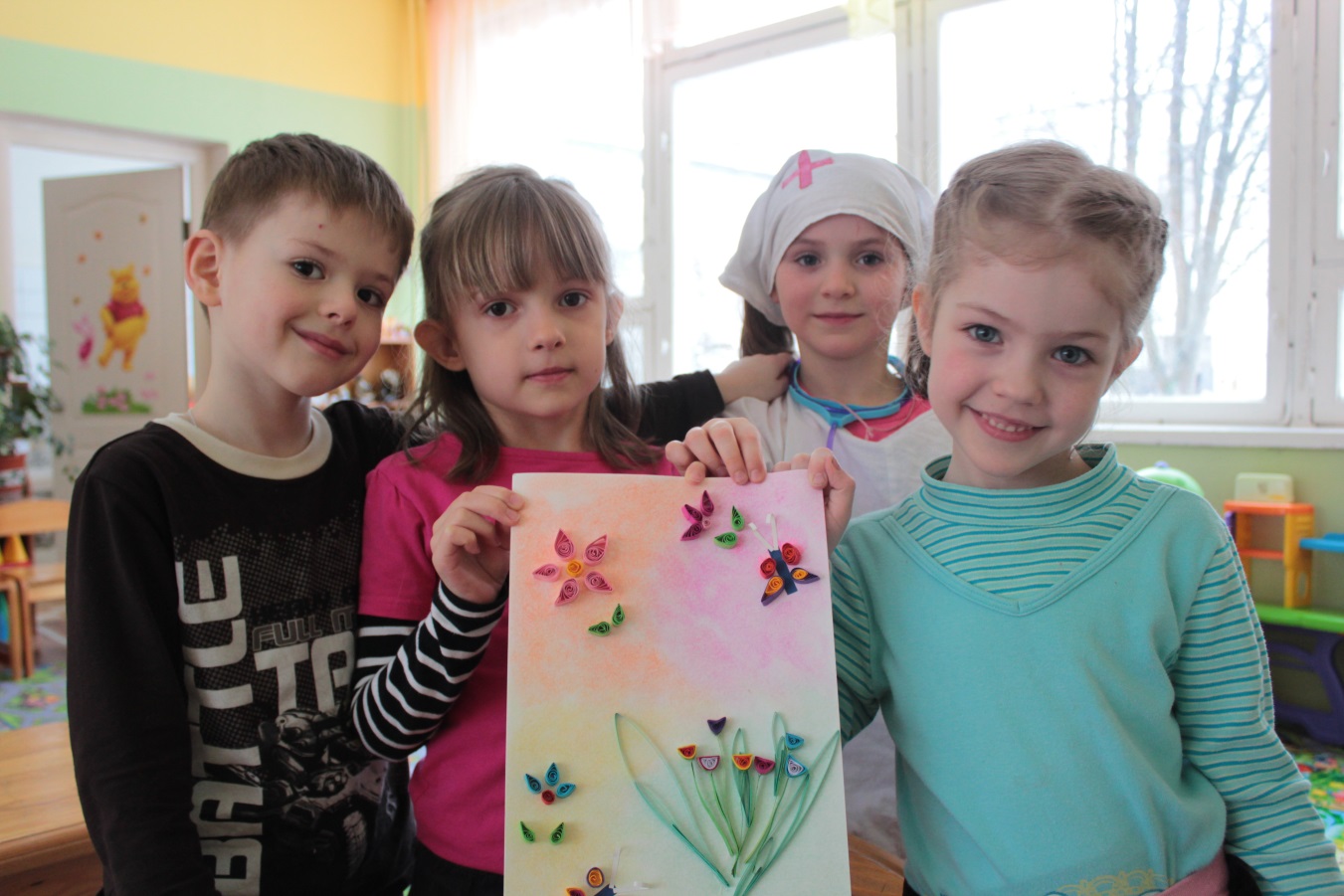 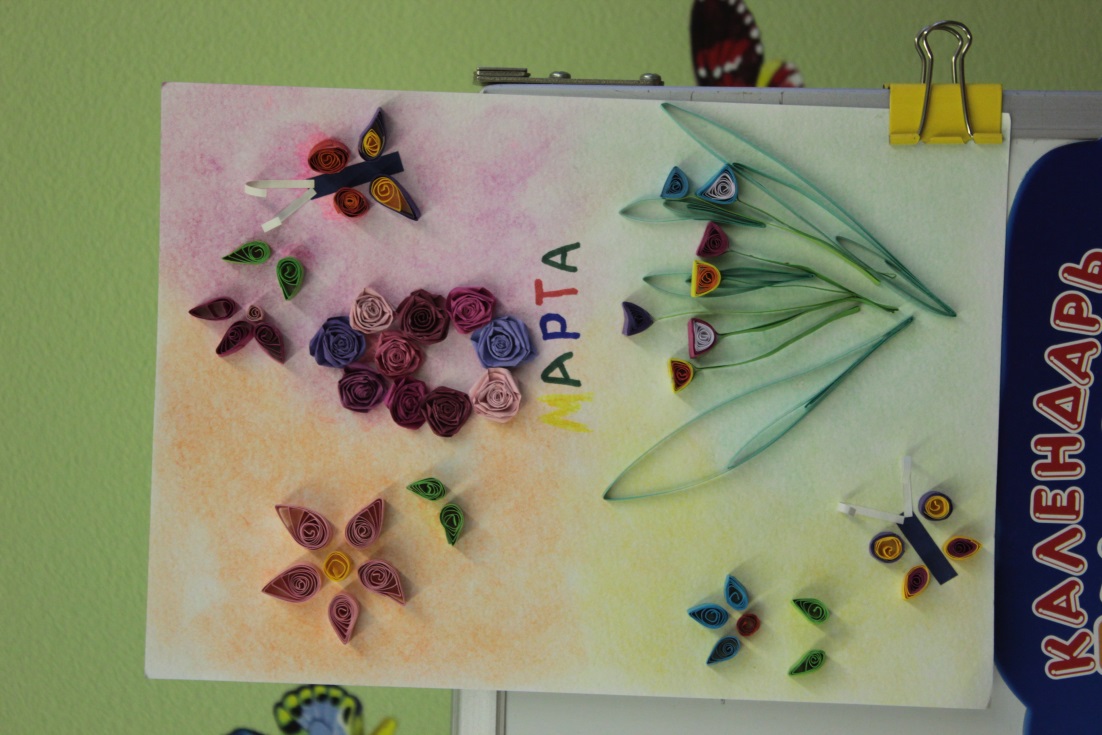 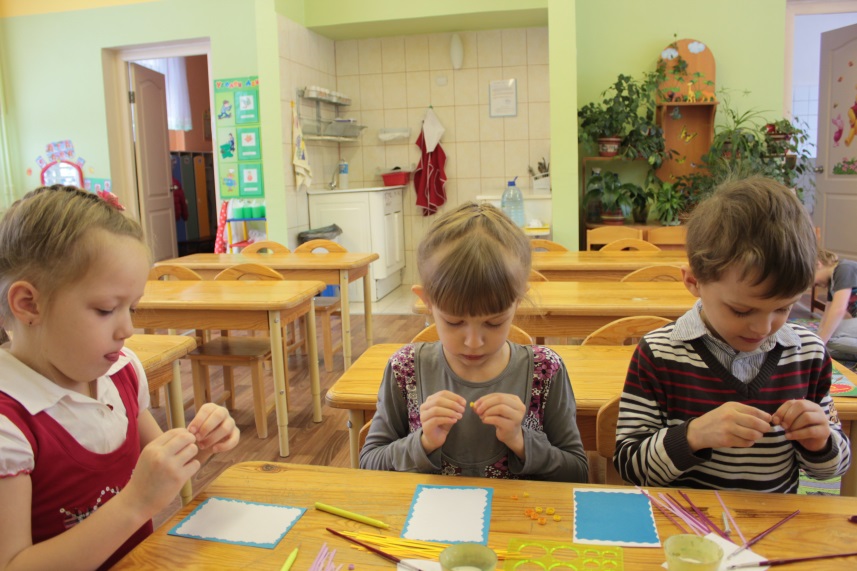 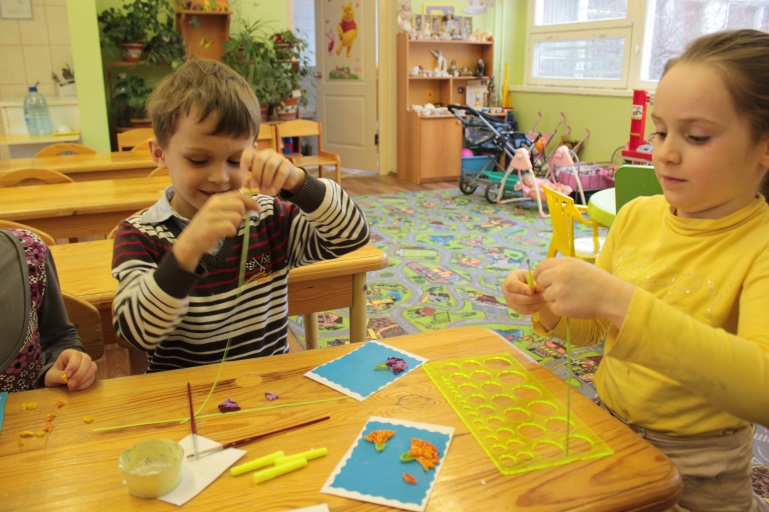 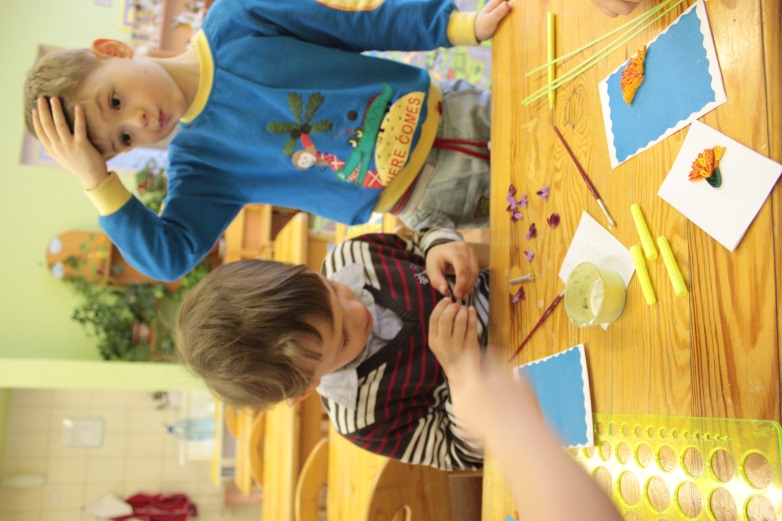 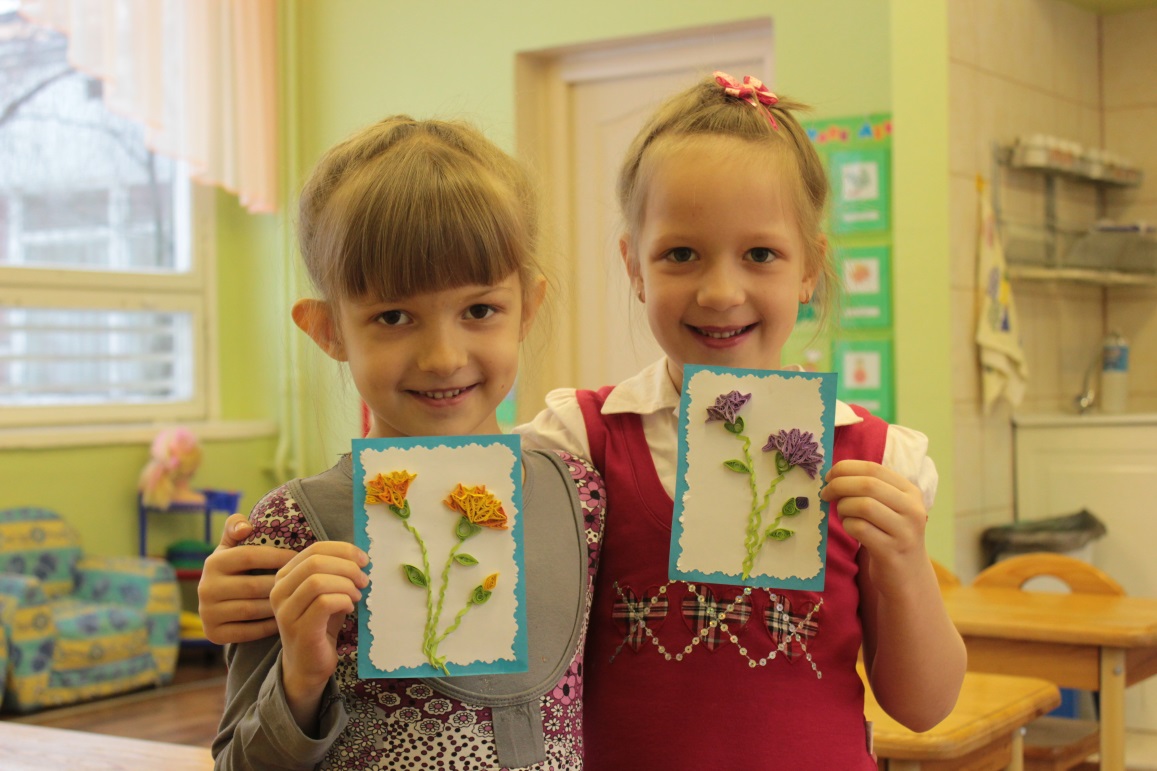 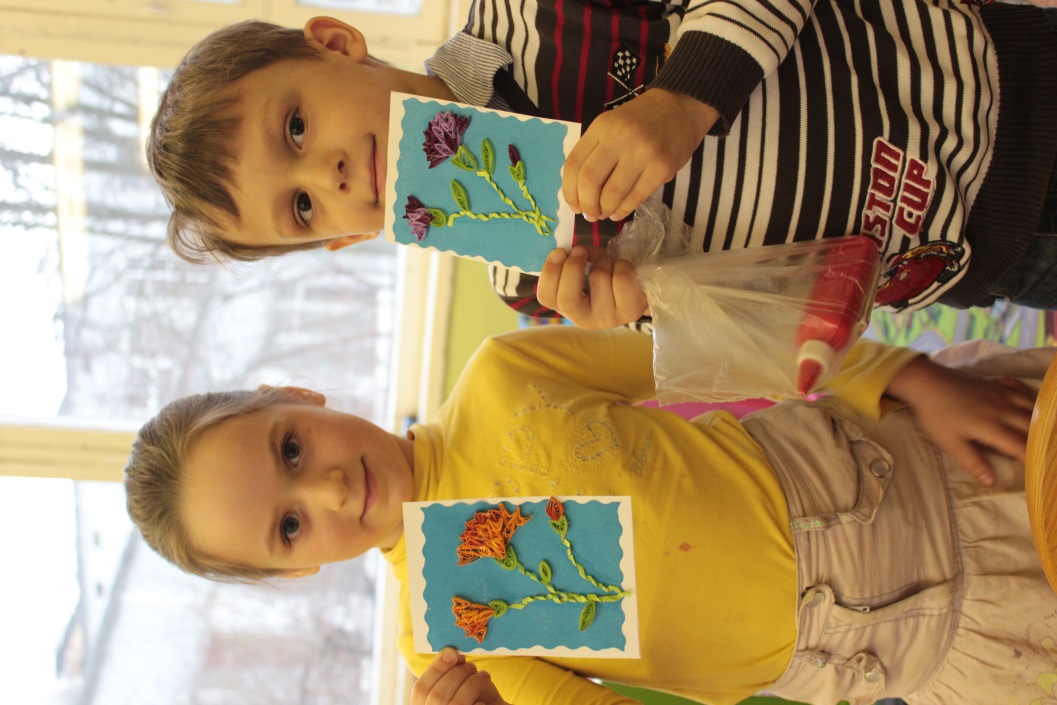 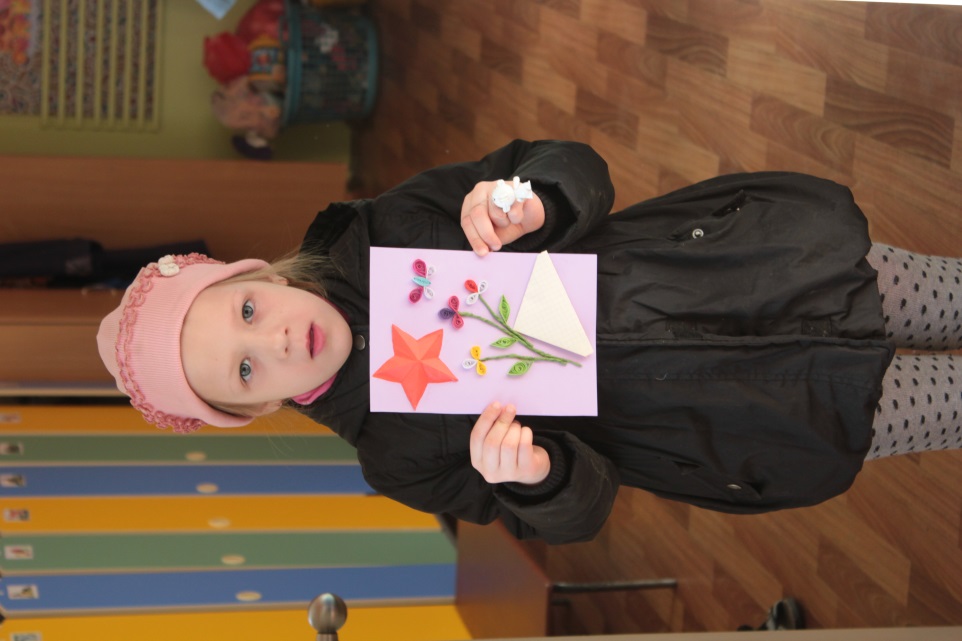 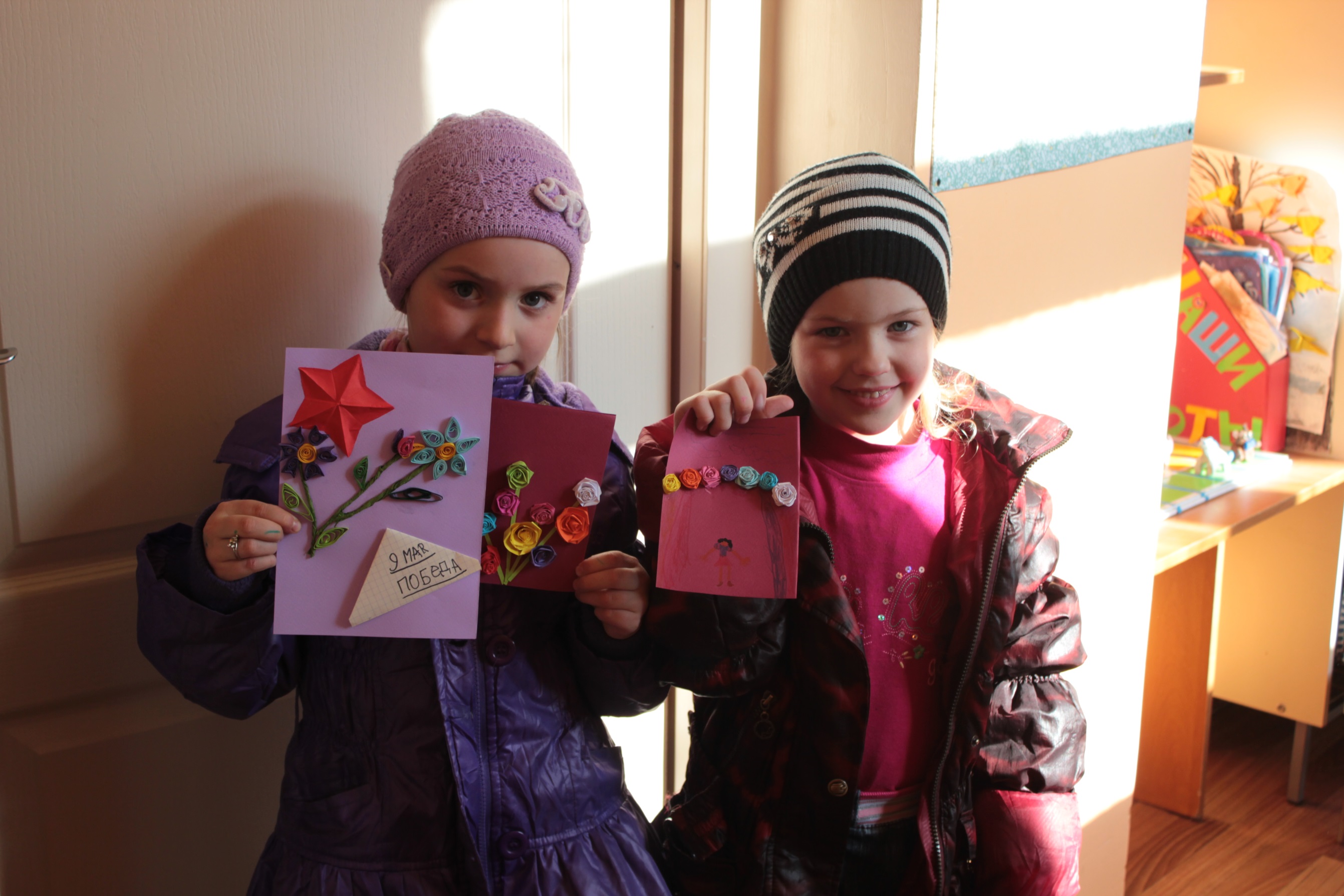 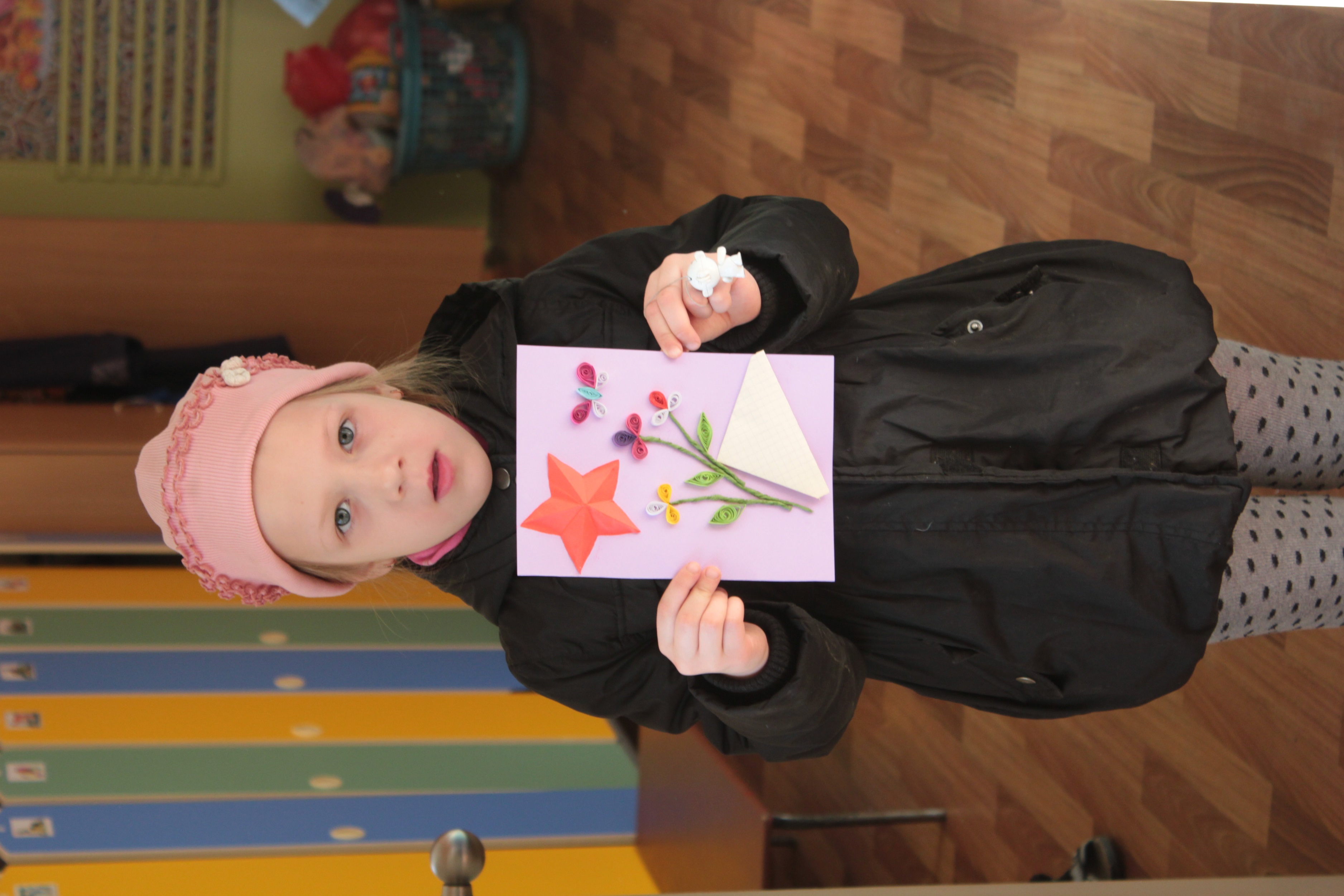 Спасибо за внимание